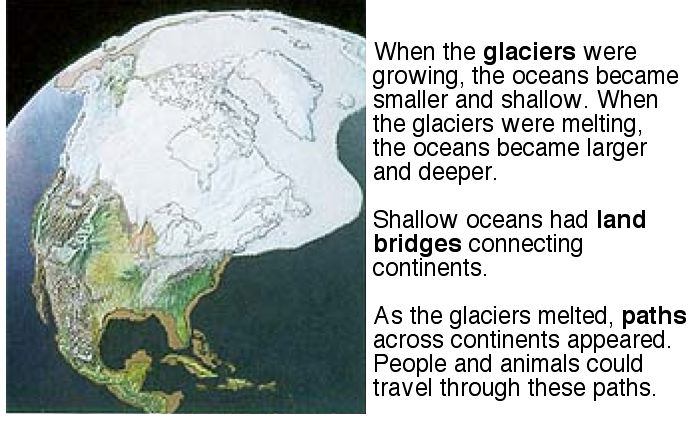 Ice Age
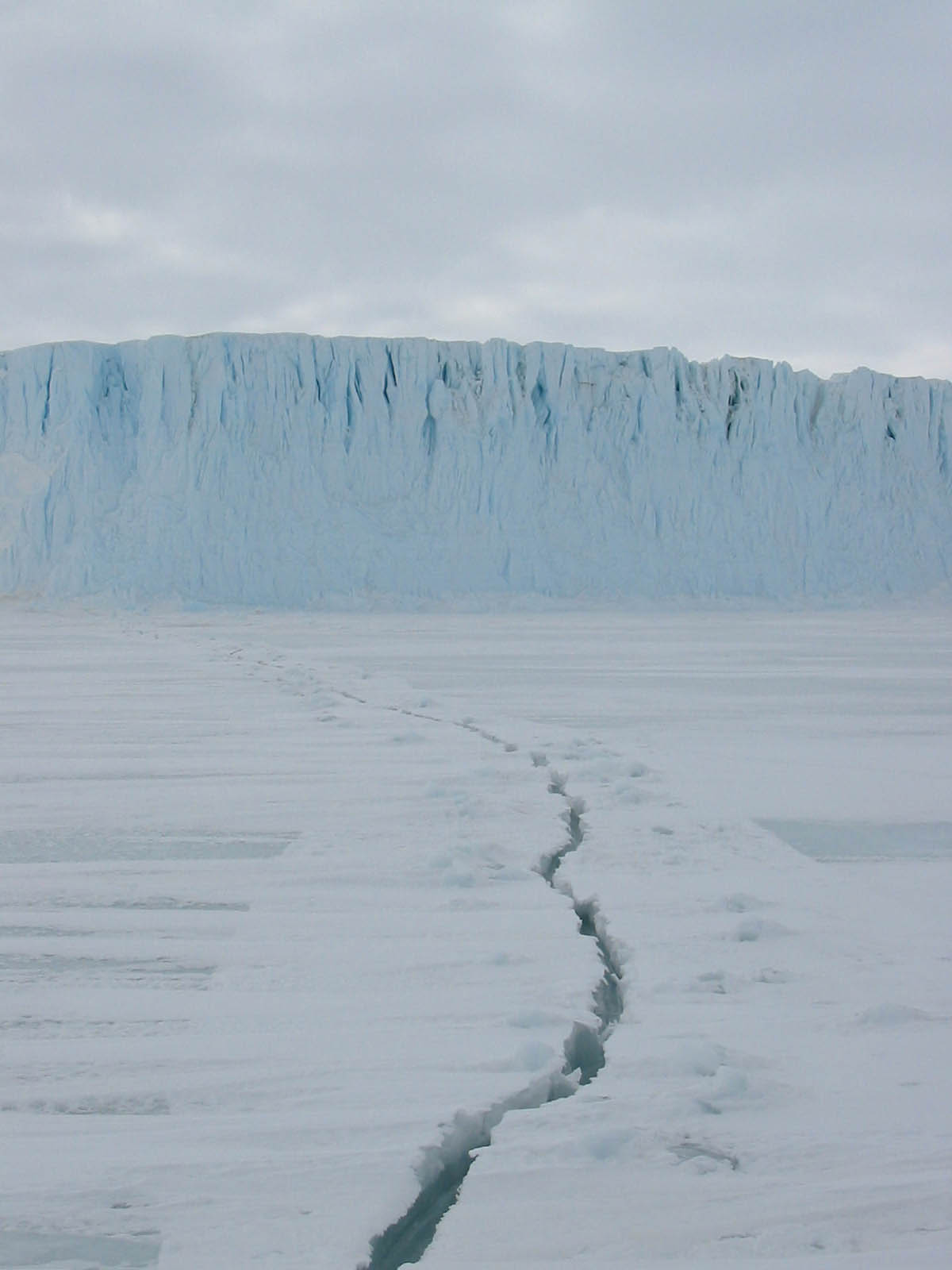 The First Americans
• Approximately 30,000 years ago the earth experienced an Ice Age.
• Ice Age – a period of time in which temperatures on earth were very cold, and North America was covered in glaciers.
• Glaciers – large, slow moving sheets of ice
Some scientists believe that the first Homo Sapiens made their way to North American about 40,000 years ago.
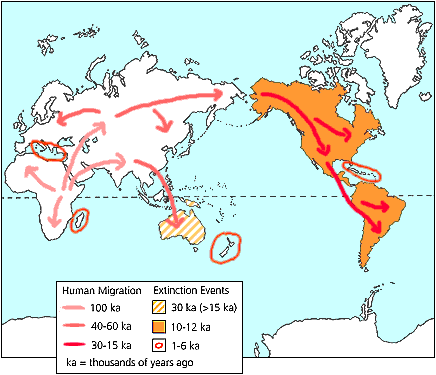 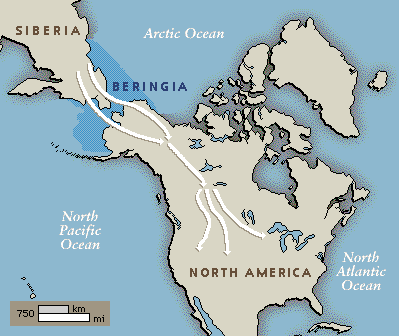 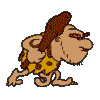 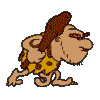 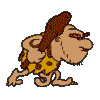 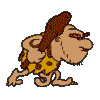 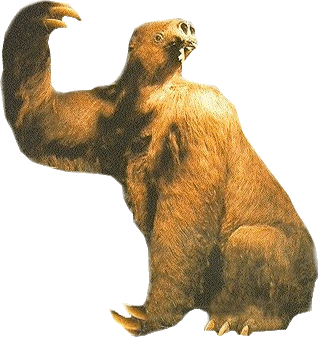 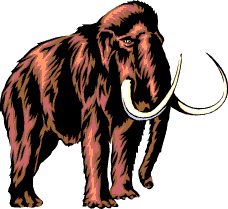 10,000 - 8,000 BC
Paleo-Indians
Ancestors of North and South American’s native people
Came to America from Asia in search of food
Followed big game animals such as wooly mammoths, mastodons, caribou, and moose
These animals traveled far in search of grasslands  - grazing across northern China and into Siberia and eventually crossing the Bering Strait.
Cultural Periods in Georgia History: Paleo
Paleo (from Greek, “Very Old”)
Also called Old Stone Age
10,000-8000 B.C.
Nomadic (Roaming) Hunters
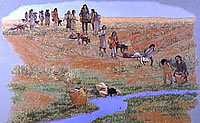 Band
25 – 50 People
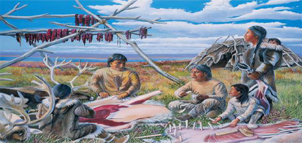 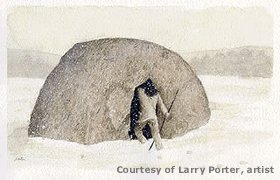 Most tools 
and spear 
points made
 of stone
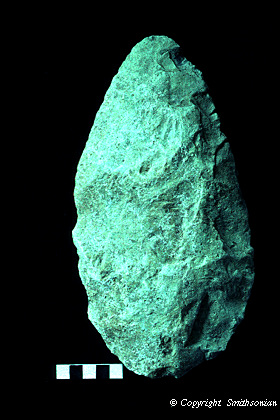 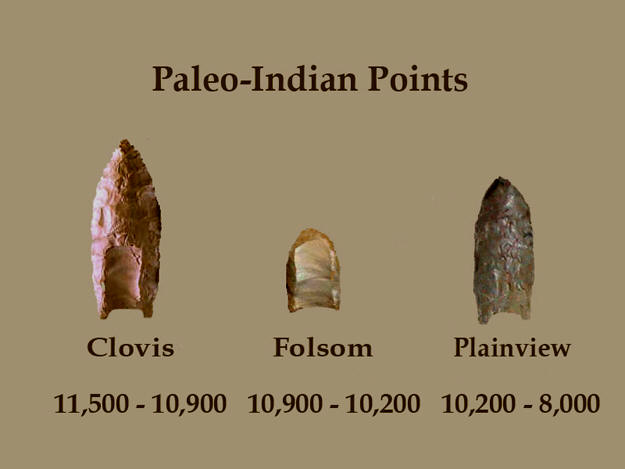 Clovis and related projectile points from this time period 
have been found throughout Georgia.
Clovis 
Point
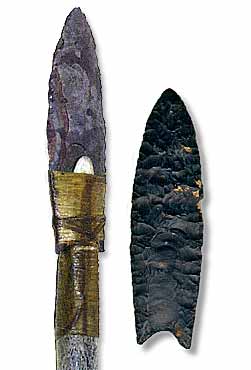 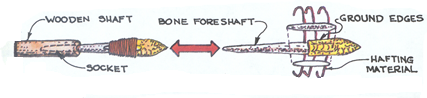 Clovis points, along with a number of other stone tools, found at Macon Plateau were the first Paleoindian points unearthed in eastern North America.
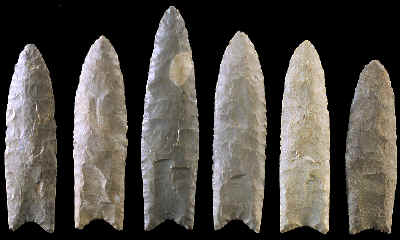 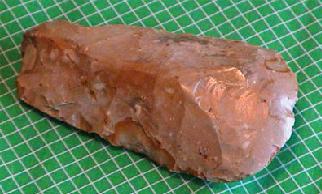 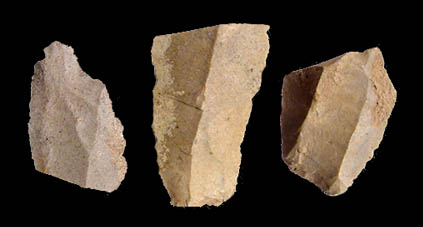 Food
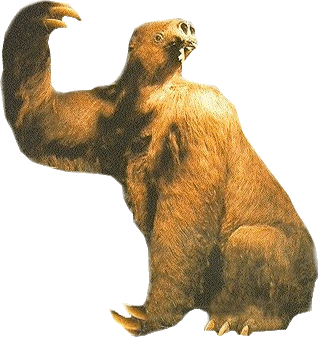 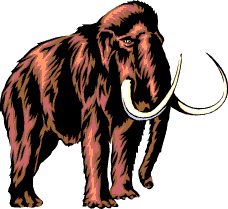 Giant Sloth
Mammoth
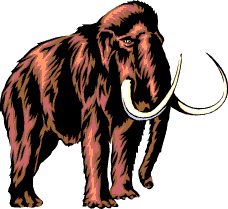 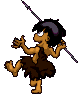 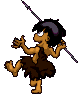 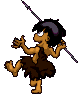 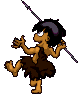 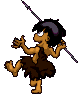 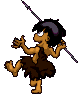 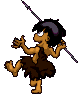 Paleo